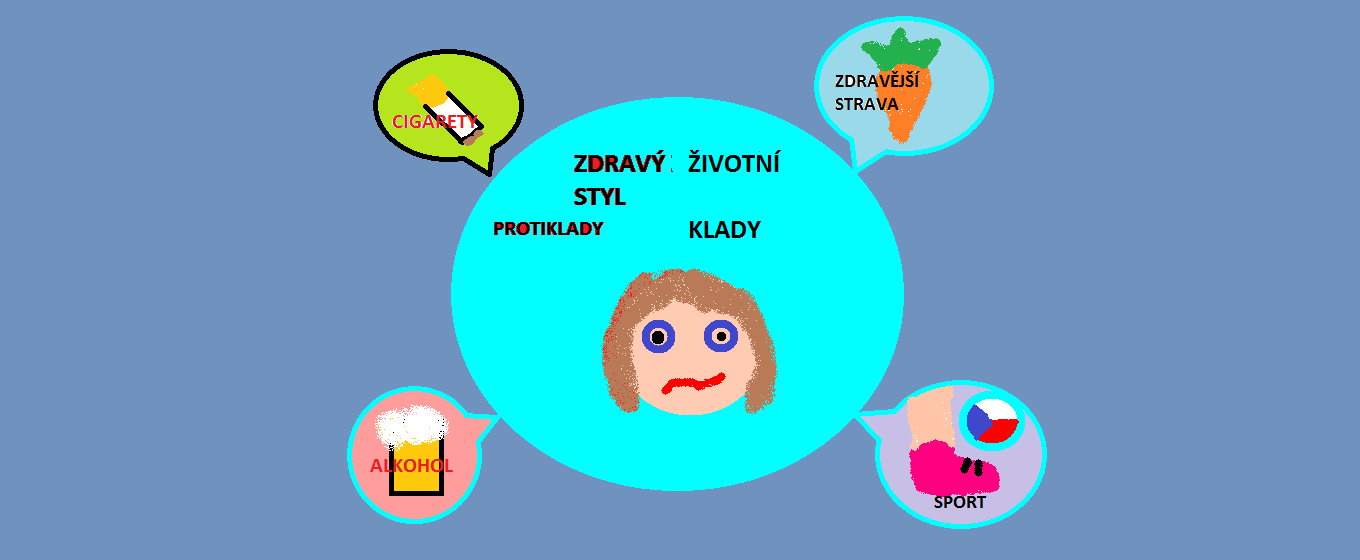 ZDRAVÝ ŽIVOTNÍSTYL
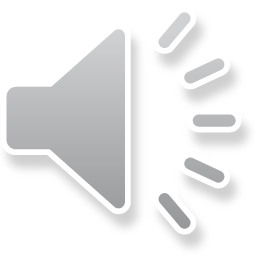 JESTLI MÁTE RÁDI SVOJE TĚLO
TAK SE OŇHO STAREJTE
ZAMYSLETE SE NAD SEBOU NEBO CHCETE VYPADAT TAKHLE…….
JAK CHCETE VYPADAT
TAKHLE                                             A NEBO TAKHLE
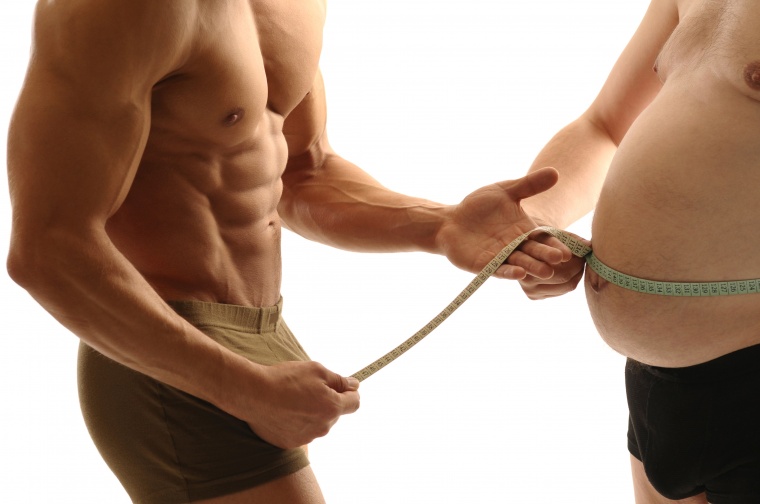 ALE ZASE TO MOC NEPŘEHÁNĚJTE
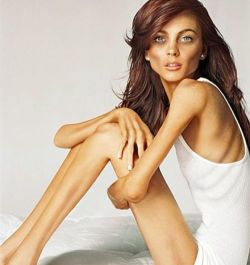 ANREXIE
BUĎTE TAK AKORÁT
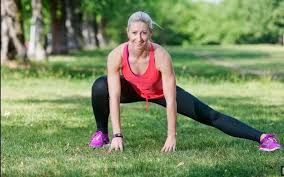 JAK SE NESTRAVOVAT..
HAMBURGER
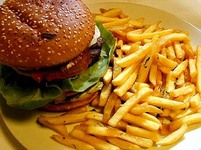 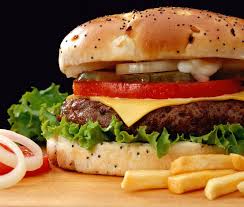 A JAK SE STRAVOVAT……
OVOCE A ZELENINA
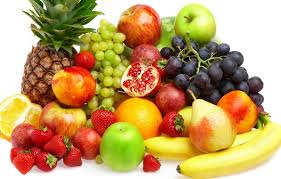 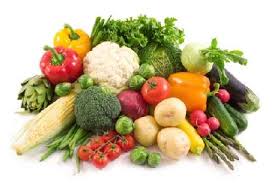 A CO VÁM ŠKODÍ?
CIGARETY                  DROGY              ALKOHOL
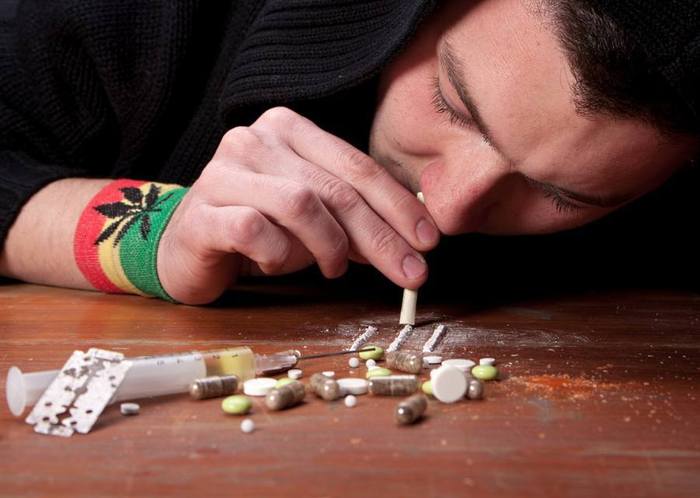 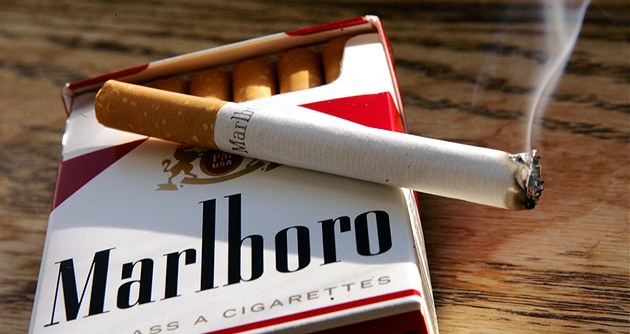 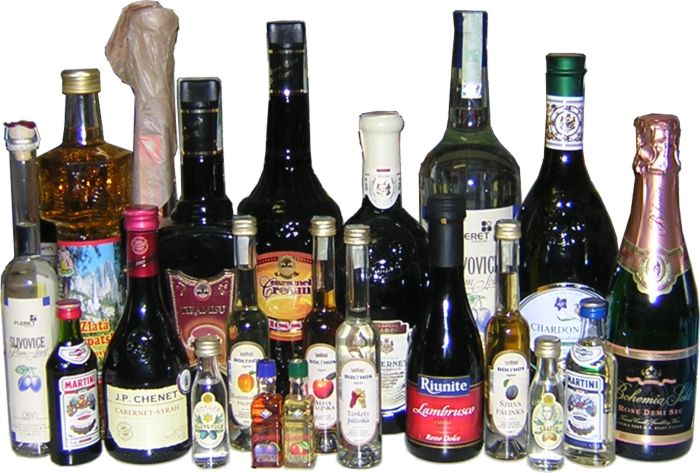 KUŘÁCI…
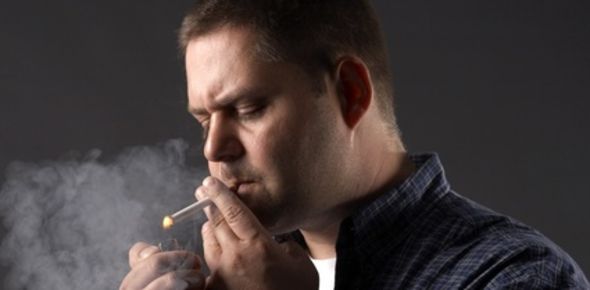 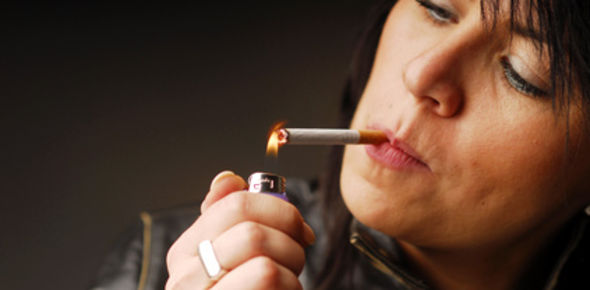 ZDRAVÍ ŽIVOT..
BĚH                                                          STRAVA
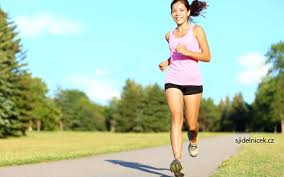 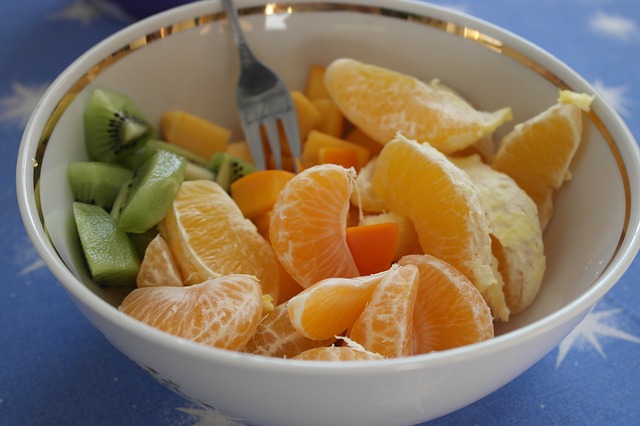 FOTBAL                                                BASKET





ATD.
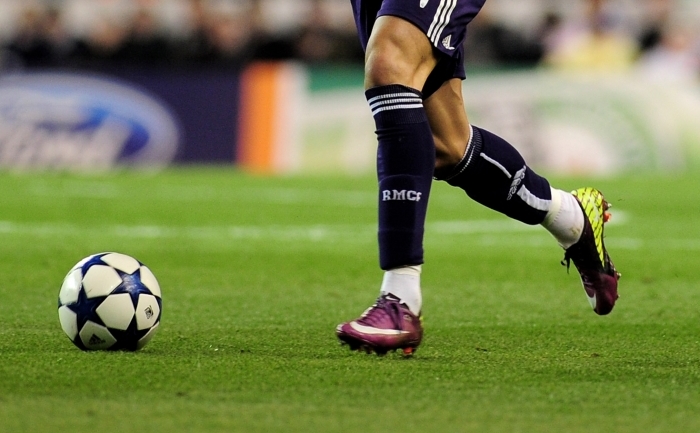 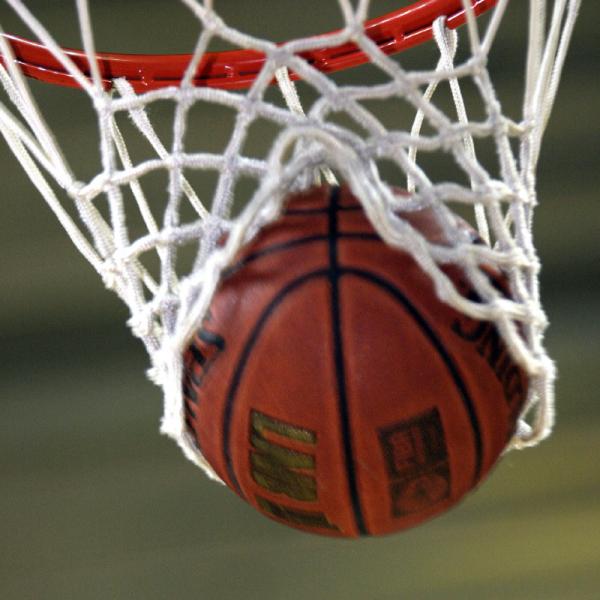 NE MOC ZDRAVÍ ŽIVOT
STRAVA
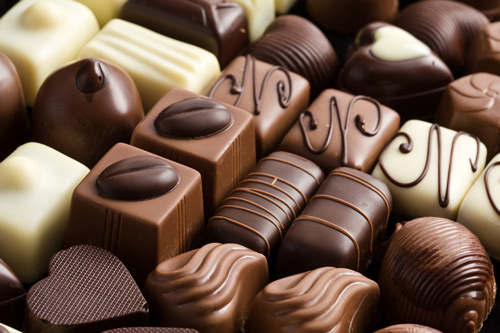 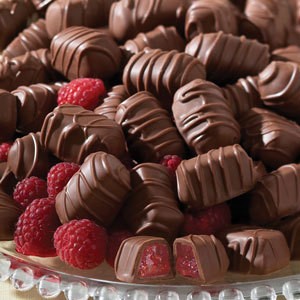 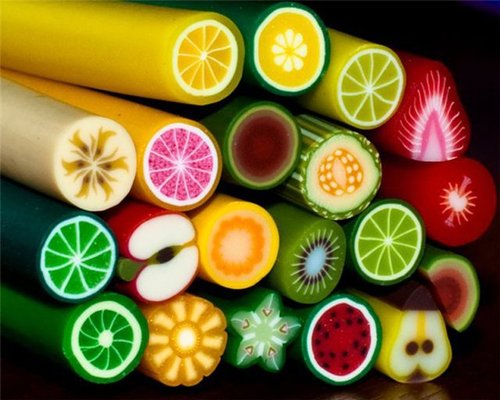 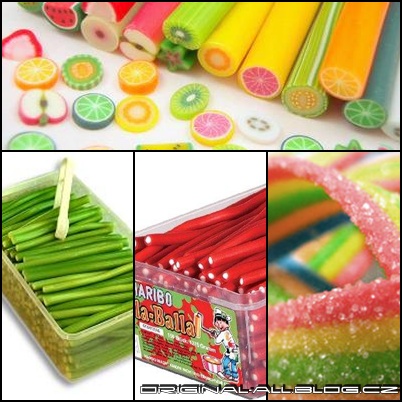 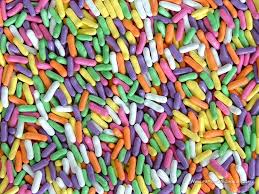 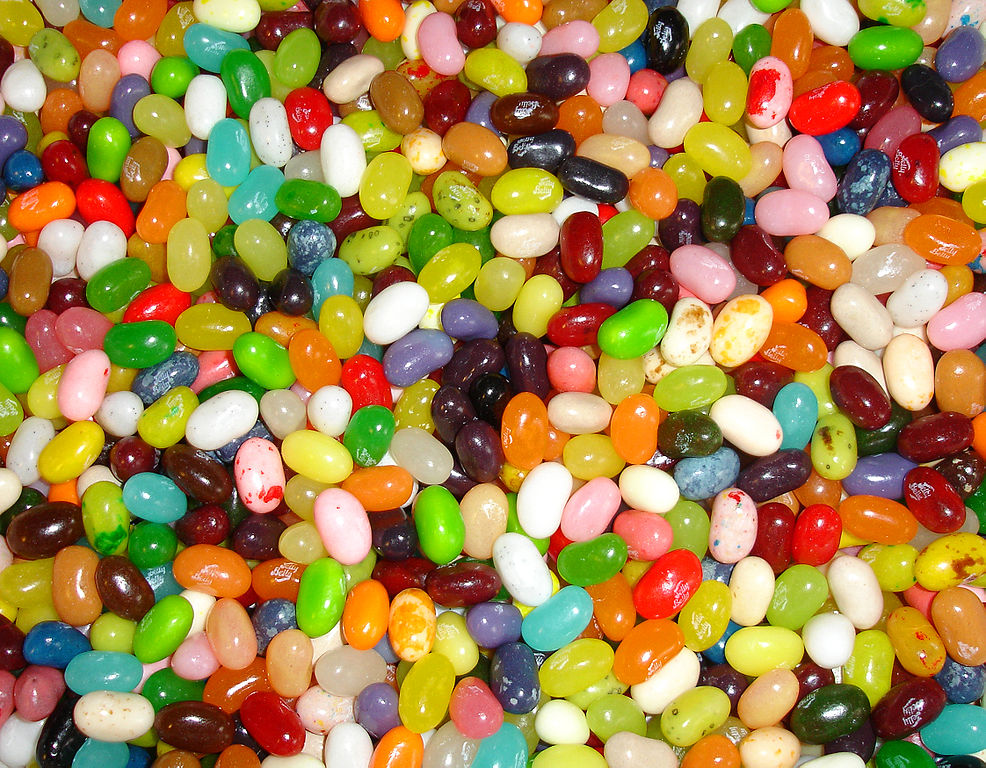 POZNÁTE TEN ROZDÍL…
JÁ ANO
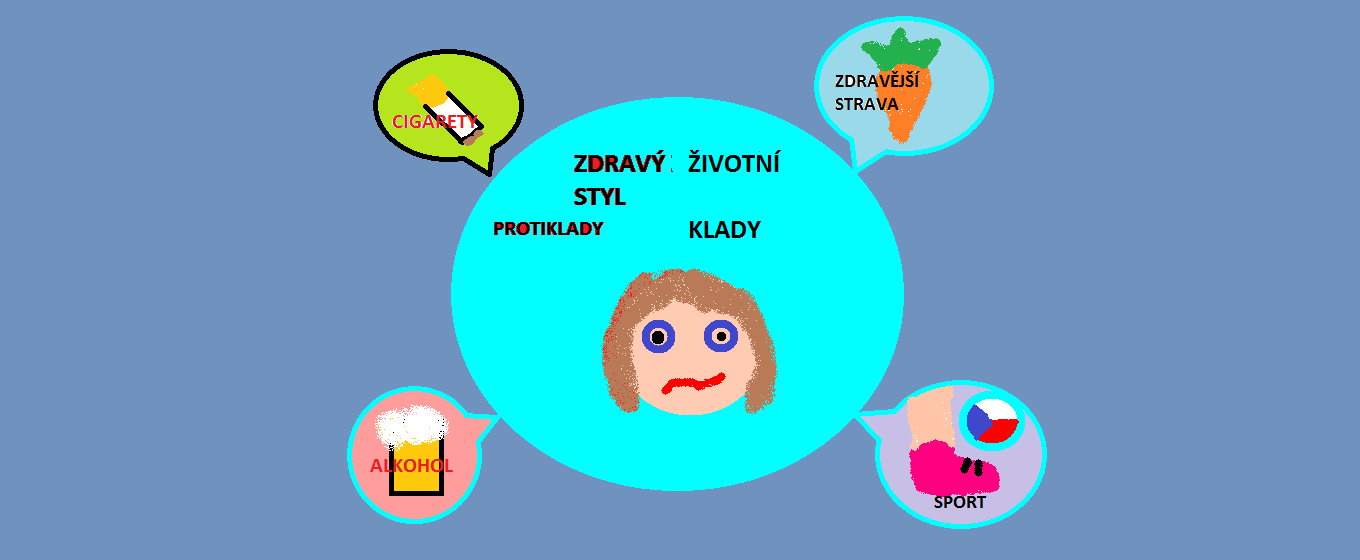 KONEC 
ZPRACOVALA
KAROLÍNA PRAVDOVÁ
6.B.
ZŠ OPAVA VRCHNÍ 19